Uncertainty
IB Physics | Unit 1 | Science skills
Precision/Accuracy
Precision: The degree of exactness in a measurement

Accuracy: The closeness of a measured value to the standard
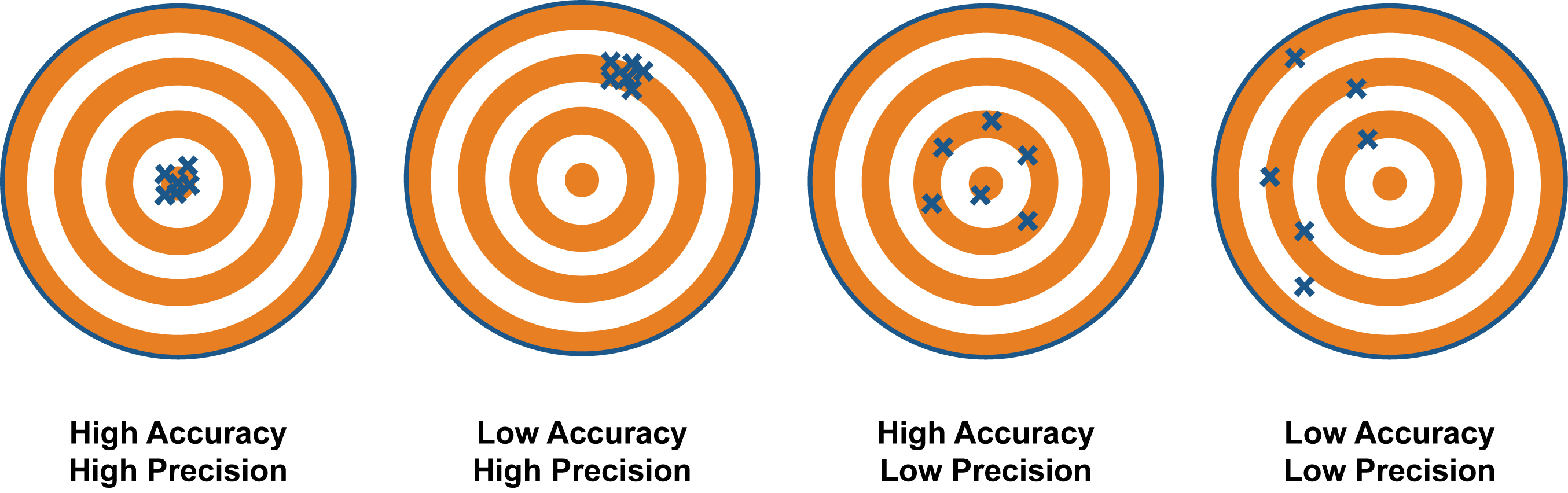 Precision/Accuracy
Precision: The degree of exactness in a measurement

Accuracy: The closeness of a measured value to the standard
*Repeatability
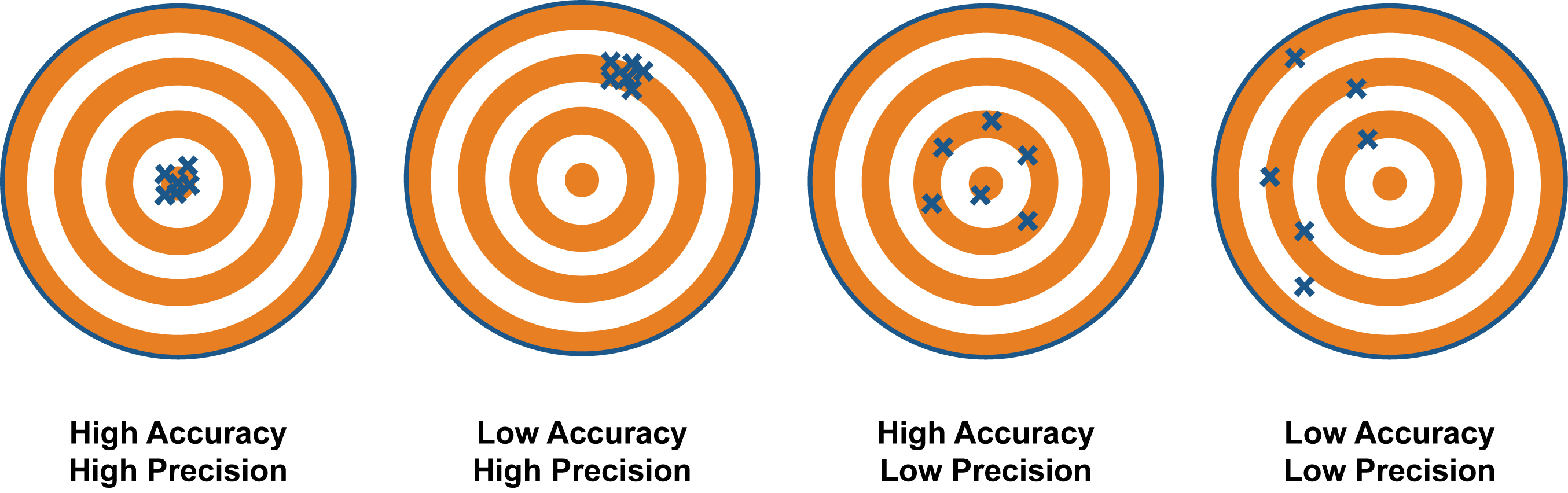 Precision/Accuracy
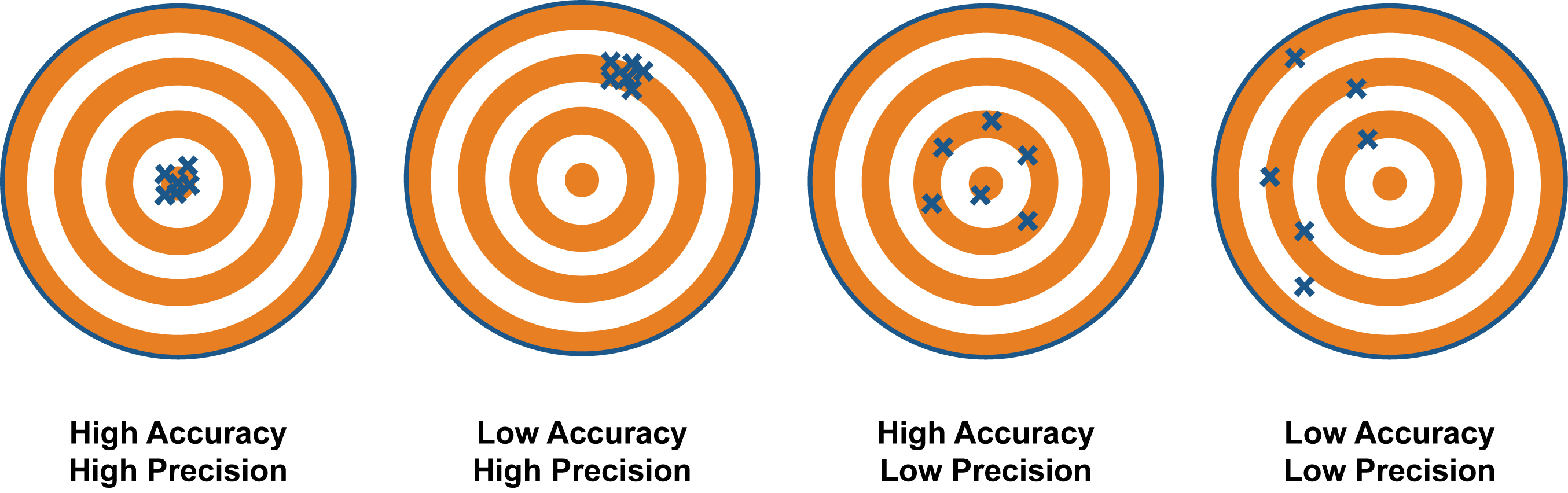 Precision/Accuracy
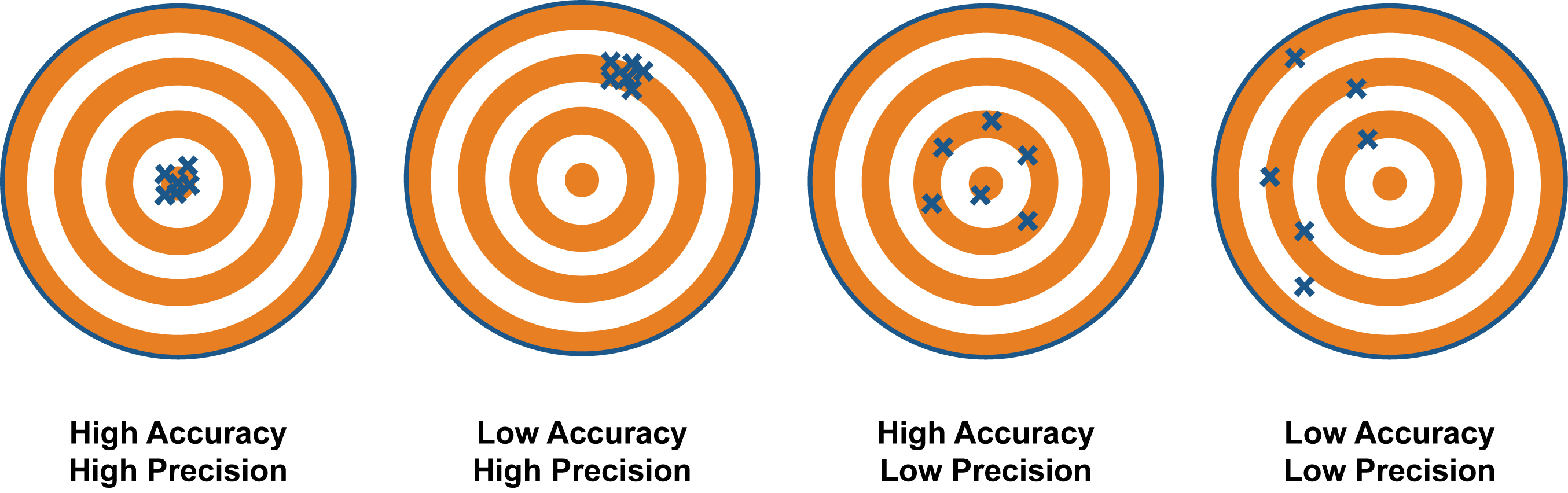 Example IB Question
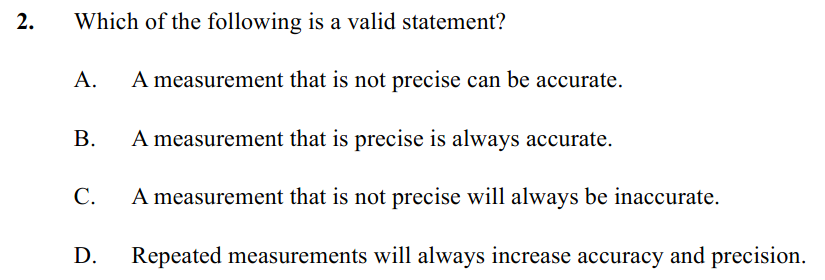 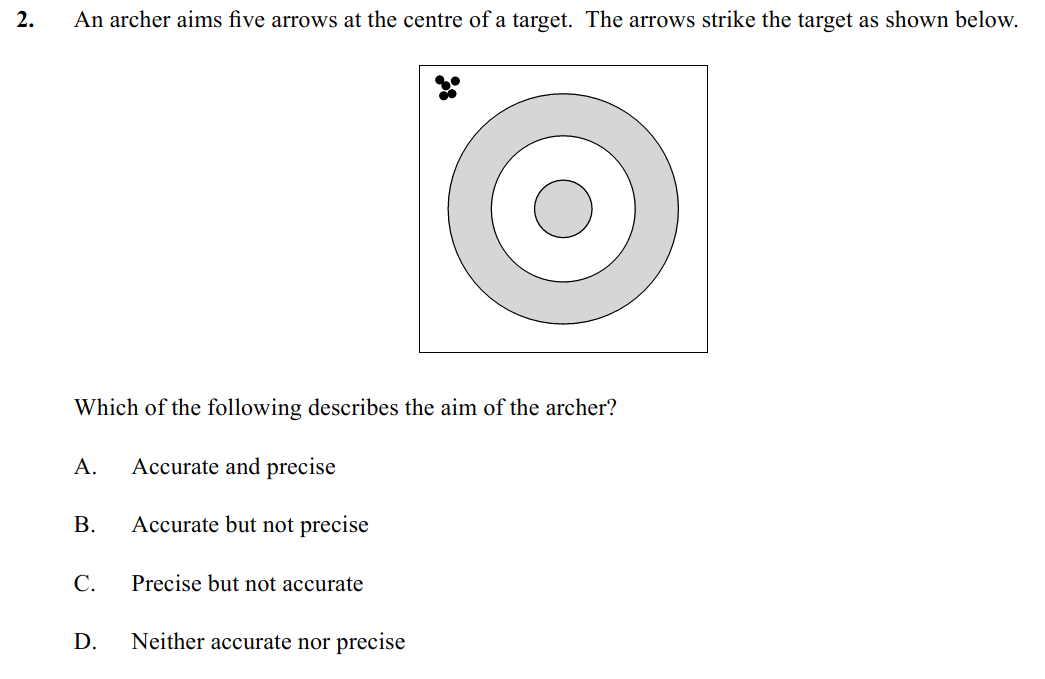 Example IB Question
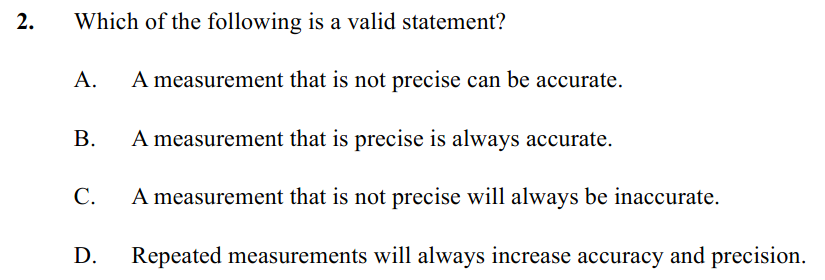 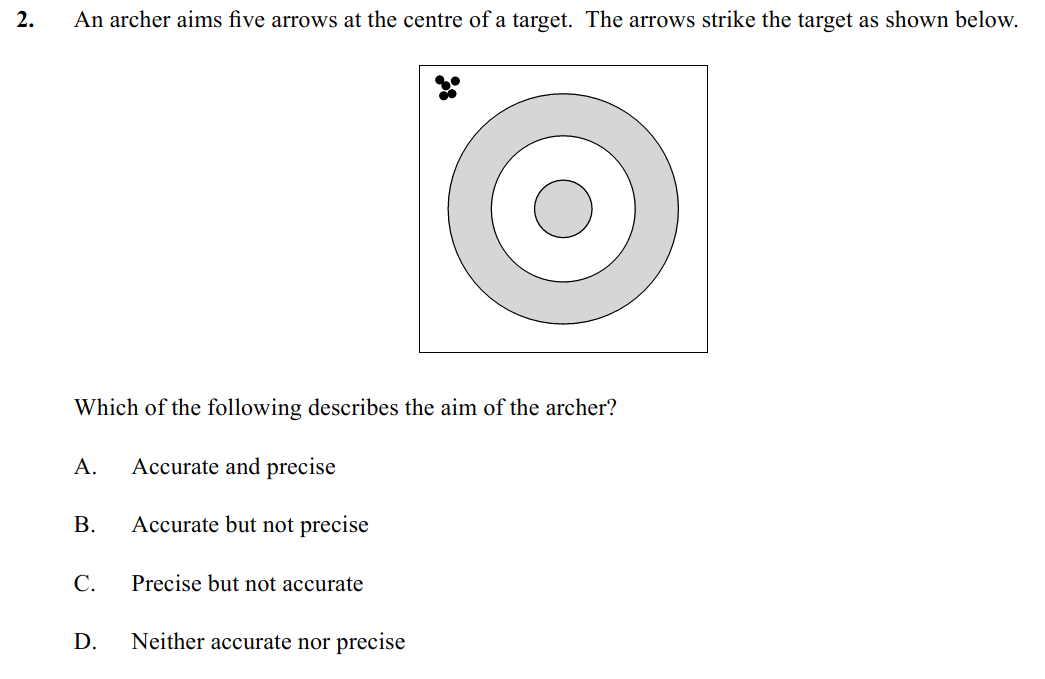 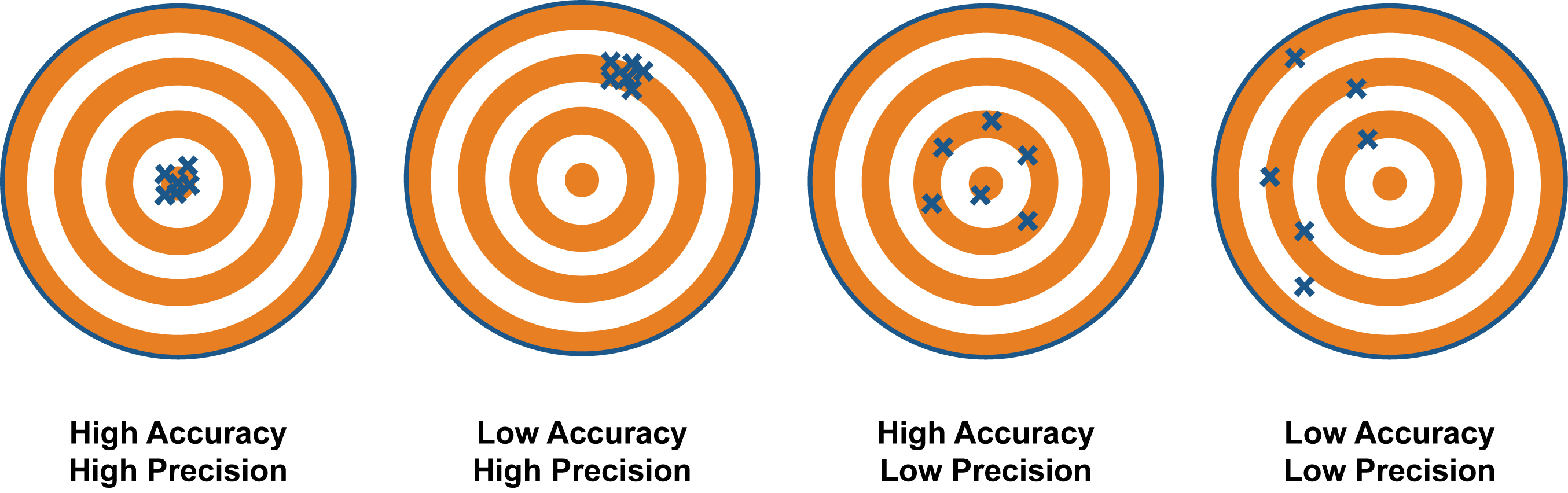 Types of Error
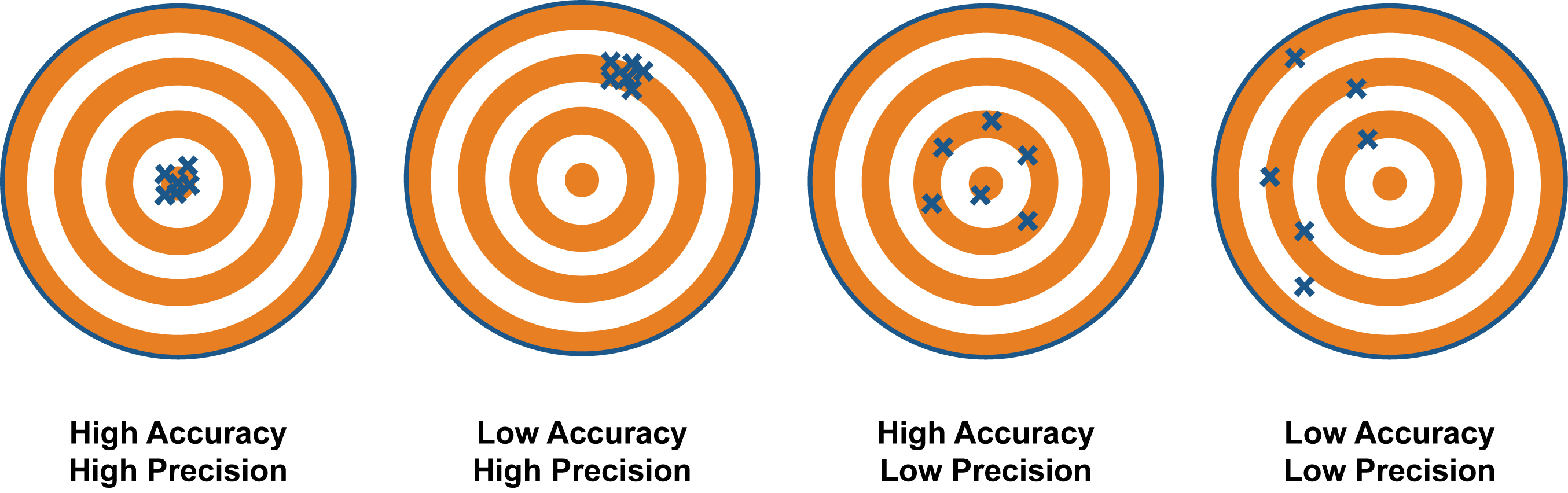 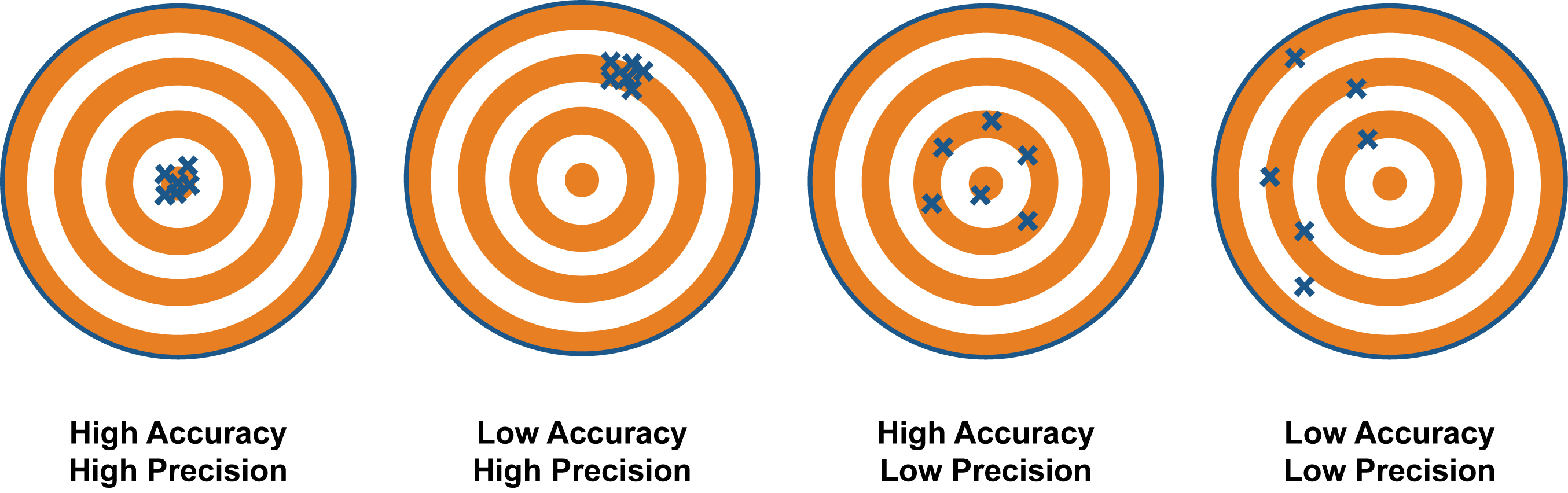 Types of Error
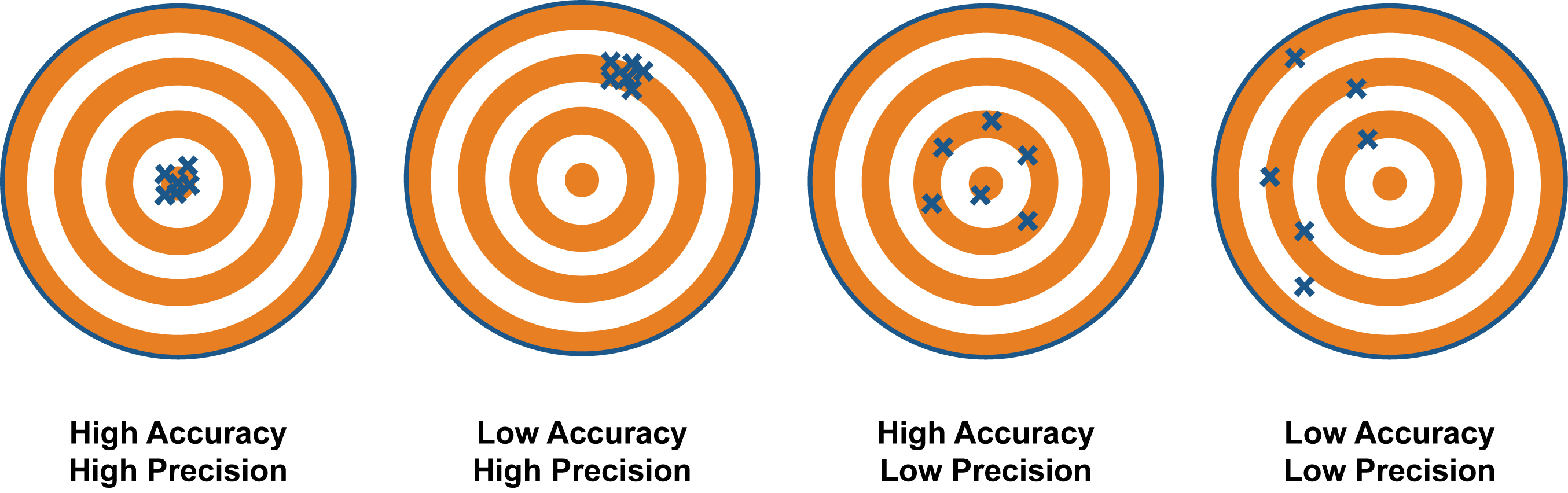 “Human
Factor”
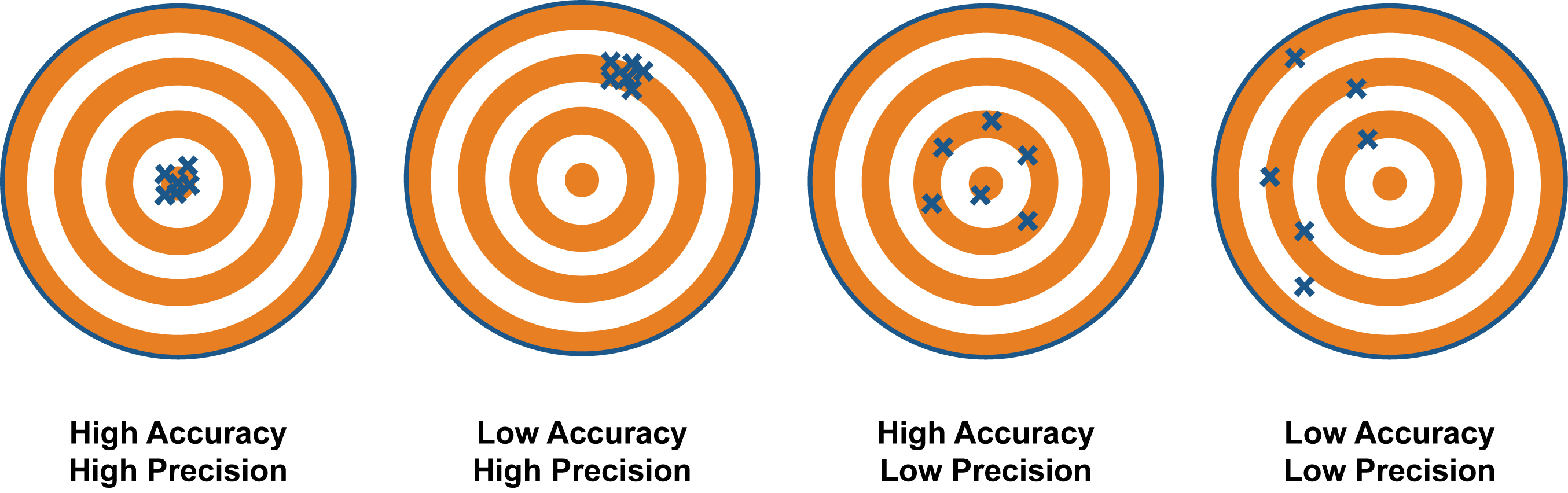 Error/Offset 
in the instrumentation
Example IB Question
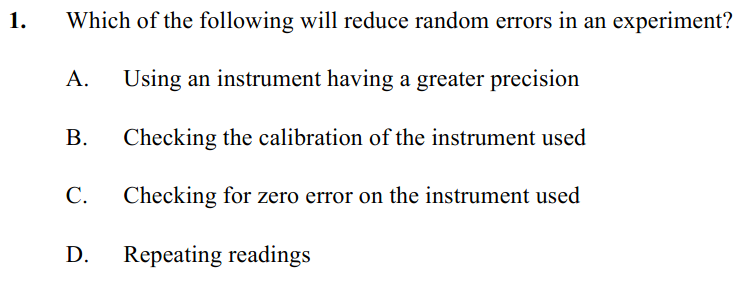 Example IB Question
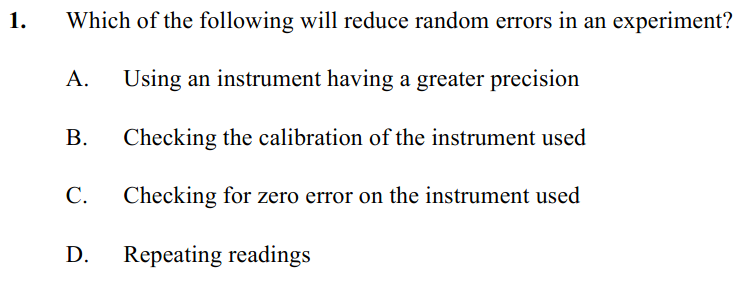 Uncertainty Game Show
Uncertainty Game Show
1 cm
1 mm
Measurement Precision
Analog:
Estimate to one digit beyond the smallest marking
0
1
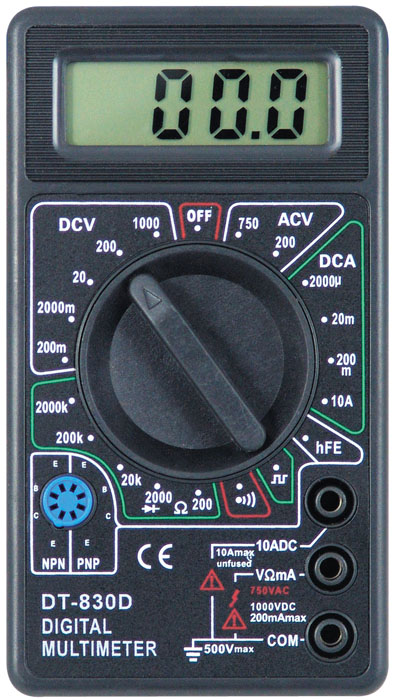 Digital:
Only go the least significant digit’s place
1 cm
1 mm
Measurement Precision
Analog:
Estimate to one digit beyond the smallest marking
0
1
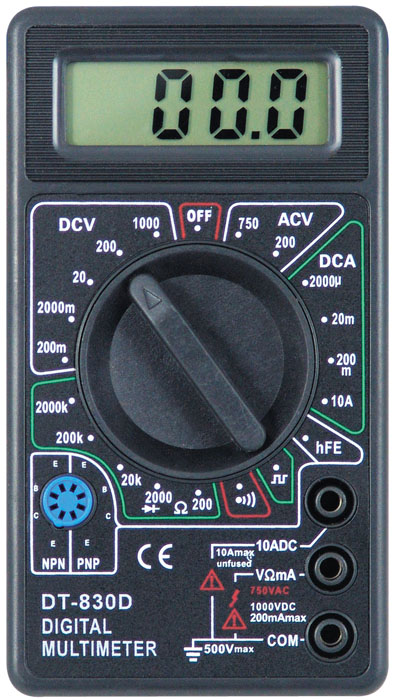 Digital:
Only go the least significant digit’s place
Estimating Uncertainty Range
Uncertainty
0
1
Analog Scale
± (half the smallest division)
Digital Scale
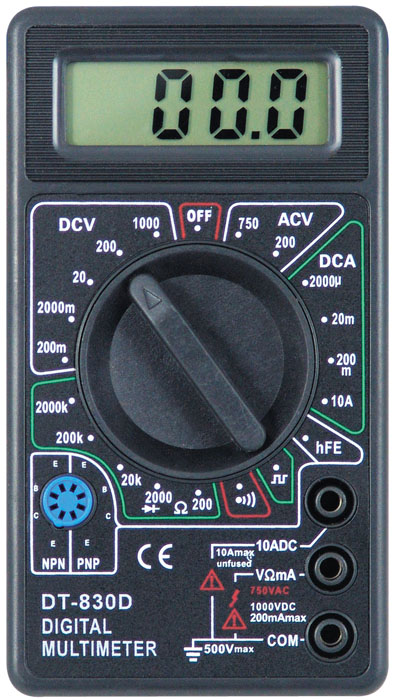 ± (the smallest division)
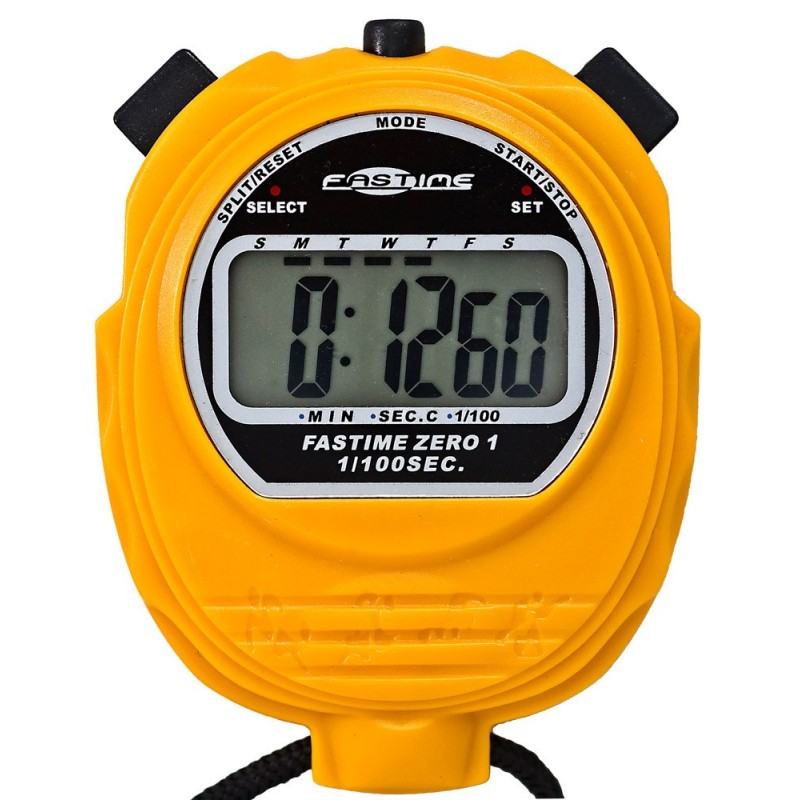 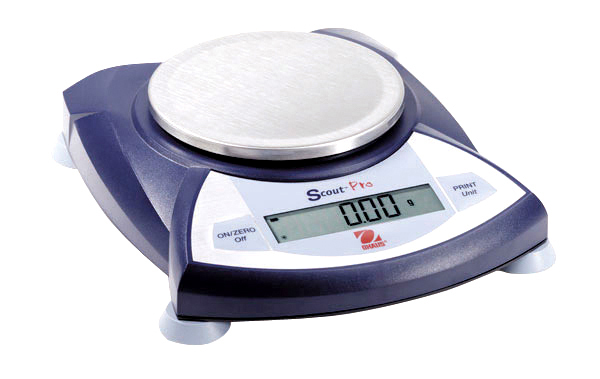 Estimating Uncertainty Range
Uncertainty
0
1
Analog Scale
± (half the smallest division)
Digital Scale
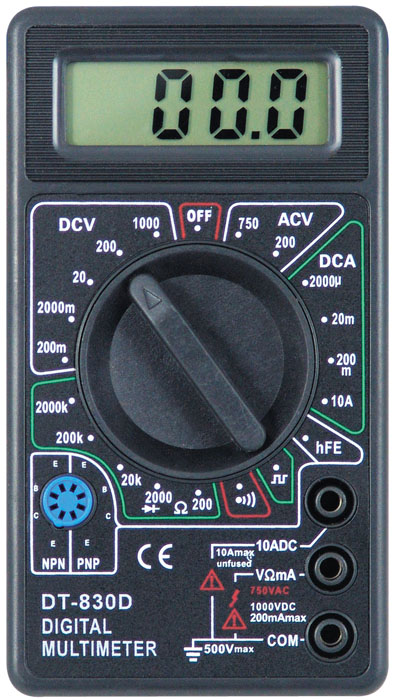 ± (the smallest division)
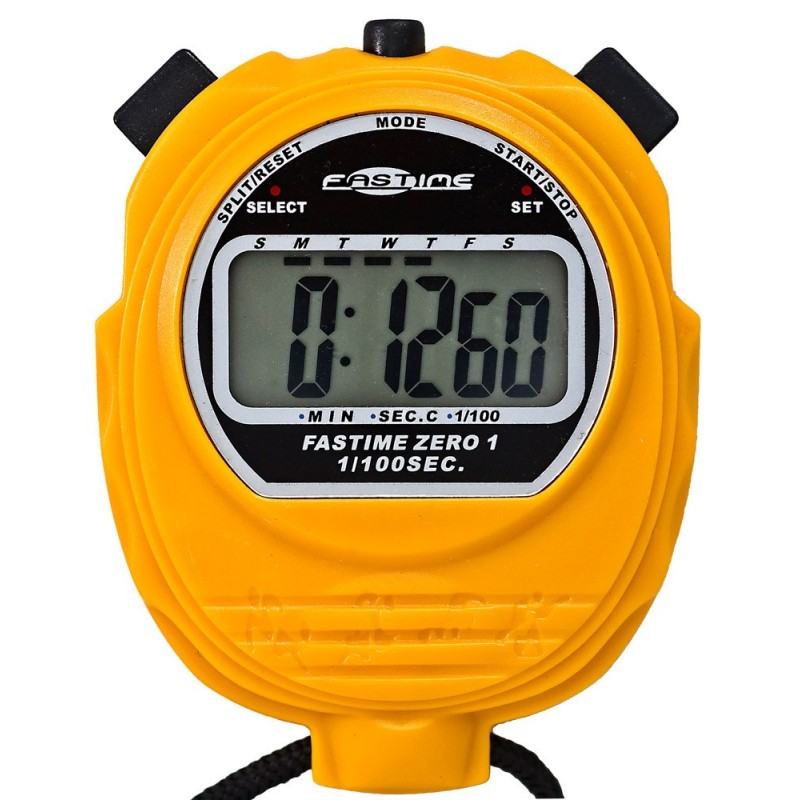 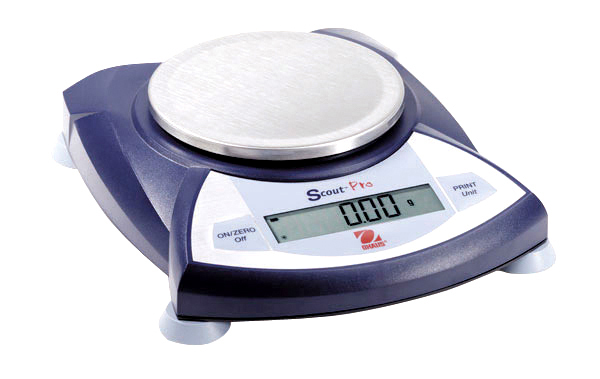 Other General Rules
Your uncertainty should typically only have one significant digit (two are okay in some situations)
Your precision in the measurement and uncertainty MUST match
Other General Rules
Your uncertainty should typically only have one significant digit (two are okay in some situations)
Your precision in the measurement and uncertainty MUST match
i.e. Same number of decimal places
Report these Measurements!
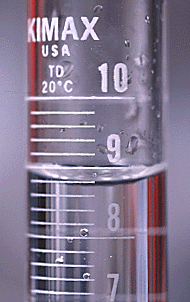 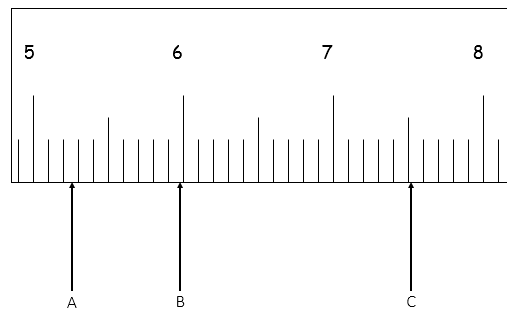 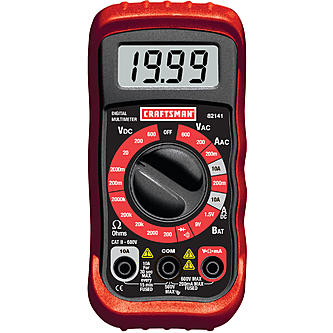 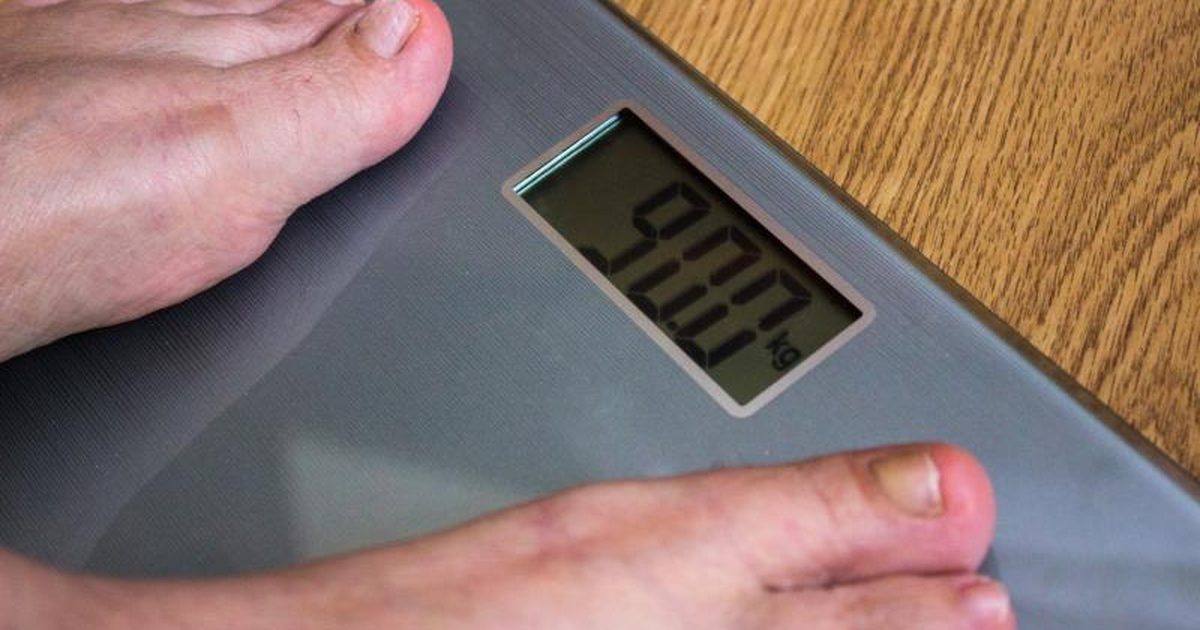 Report these Measurements!
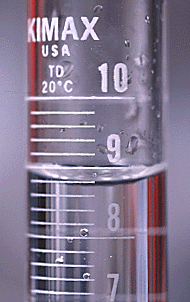 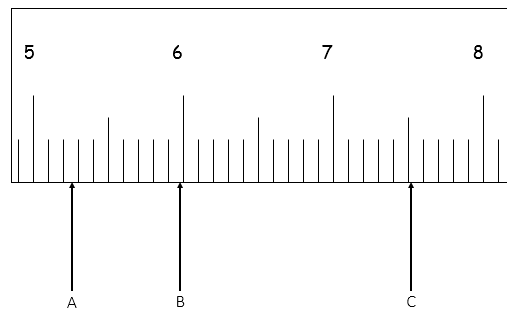 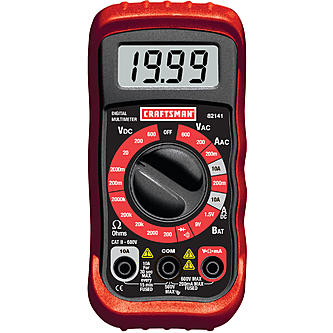 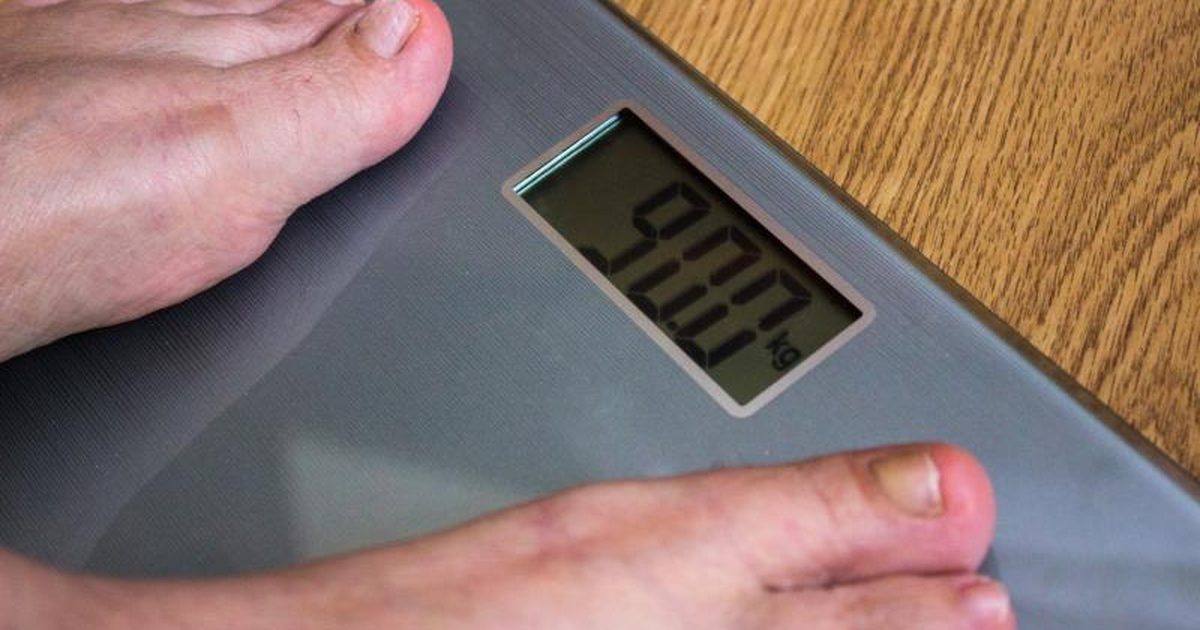 Significant Digits
How many significant digits?
*IB will give full credit as long as your answer is within 1 sig fig
Significant Digits
How many significant digits?
Recommendation for IB Exam:
Round all answers to 3 sig figs unless otherwise stated
*IB will give full credit as long as your answer is within 1 sig fig